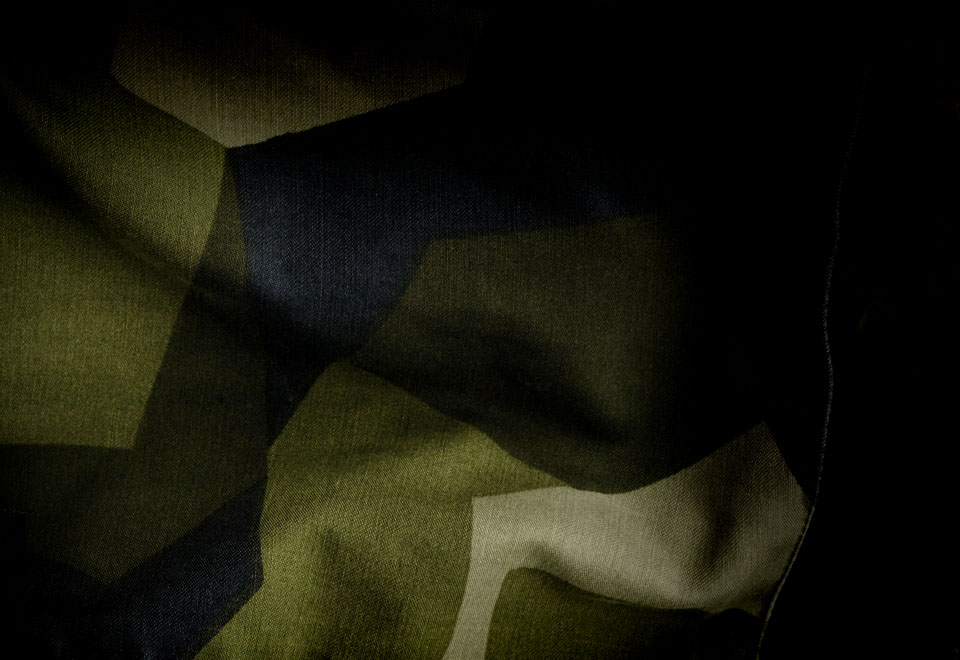 Varför behöver företag arbeta med sin krigsorganisation?

Stefan Nohrenius, Försvarsmakten
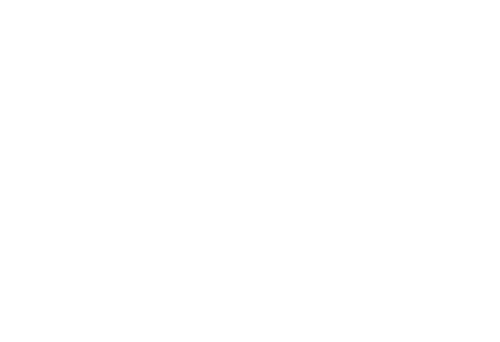 1
KRIGSORGANISATION (1/3)
Bakgrund:
Sjöfarten står för cirka 90 % av Sveriges samlade import och export.

Sjöfarten är också en förutsättning för Sverige och Nato; särskilt med tanke på de avsevärda volymer med drivmedel och förnödenheter som ska till länder runt Östersjön och platser runt Sveriges kuster.

Bara pandemin orsakade stora besvär. Karantänsregler försvårade eller omöjliggjorde  besättningsbyten.

Stor andel utländska sjömän på svenska fartyg

Motsvarande gäller de svenska reparations- och underhållsvarven; enbart tre svenska varv med en torrsättningskapacitet > 120 m.

Sammanfattningsvis:
Den svenska sjöfarten och dess kringindustri måste alltid fungera för att säkerställa Försvarsmaktens, övriga totalförsvarets och Nato:s verksamhet.
KRIGSORGANISATION (2/3)
Avtal:
Säkerställ avtal med villkor/krav som säkerställer transporter i samtliga konfliktnivåer inklusive Nato:s beredskapstrappa

Kontinuitetsplanering:
Säkerställ i övrigt att verksamheten kan fungera; reservdelsförsörjning, elverk, kommunikation, underhåll och reparationer/underhåll o.sv.

Personalplanering:
Ha alltid en redundant personalplanering och genomför regelbundet en disponibilitetskontroll med Plikt- och prövningsverket. Hur många sjömän (motsv.) går till Försvarsmakten och hur många andra kan tänkas försvinna. 
Svensk personal eller utländska medborgare som är bosatta i Sverige kan, om regeringen föreskriver om allmän tjänsteplikt, ianspråktas för allmän tjänstgöring under höjd beredskap.
Krigsplacering är inte nödvändigt med undantag för möjligtvis det seniora befälet ombord?
KRIGSORGANISATION (3/3)
Krigsorganisation
De fartyg som planeras kunna bli tagna i anspråk, förfogande, genom nyttjanderätt eller sjötransportåläggande (förfogande) kan behöva användas med den ordinarie besättningen ombord. 

I vissa fall sannolikt nödvändigt att personal i rederiets landorganisation engageras i den fortsatta fartygsdriften. 

Redaren kan därför behöva vidta vissa planeringsåtgärder för att kunna upprätthålla en effektiv krigsorganisation.

För rederier med fartyg som omfattas av ISPS-koden kan det vara lämpligt att samordna krigsorganisationen med det organisatoriska sjöfartsskyddet. ISPS-koden syftar till att skydda den internationella sjöfarten mot hot om avsiktliga olagliga handlingar, såsom terrorism och sjöröveri.

ISPS-koden ställer bl.a. krav på s.k. skyddsutredningar och skyddsplaner för fartyg samt upprätthållande av särskilda skyddschefer både ombord (fartygets skyddschef) och i landorganisationen (rederiets skyddschef).

MSB tillhandahåller stöd för de redare som kan komma i fråga för denna typ av planering.
Planera för det värsta och hoppas på det bästa – transporter är helt avgörande för Försvarsmakten, folkförsörjningen  och Nato.